Речевое развитие детей в театрализованной деятельности
Воспитатель МАДОУ ЦРР
 №34 «Золотой ключик»                                         
       Иванова Наталия Леонидовна
Ведь театр -  это игра! А игра – это основной  и любимый вид деятельности детей. Актуальность выбранной темы объясняется тем, что основным видом деятельности дошкольника является игра. В ней ребенок развивается, познаёт окружающий мир.
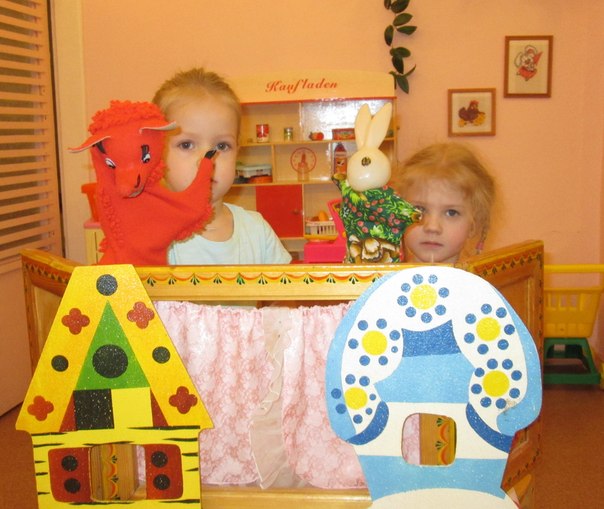 Задачи работы:
•	развитие личности ребенка, формирование мировоззрения на лучших традициях русской национальной культуры;
•	привитие устойчивого интереса к литературному слову, театру, и русскому фольклору;
•	совершенствование навыков воплощения в игре и определенных переживаний;
•	развитие патриотического, нравственного воспитания (воспитание любви и уважения к своей Родине, её истории, культуре своего народа);
•	развитие способности у детей воспринимать художественный образ;
•	развитие творческих способностей ребенка.
На первом этапе мы провели родительское собрание . Вместе с родителями была собрана библиотека детских книг, музыкальная фонотека,  приобрели костюмы для ряженья, изготовили маски; из кукол – голышей сделали всевозможные персонажи сказок.
Нами были подобраны картины, иллюстрации к произведениям детской литературы; оформлены карточки с потешками, загадками, небольшими стишками, песенками, скороговорками, чистоговорками.
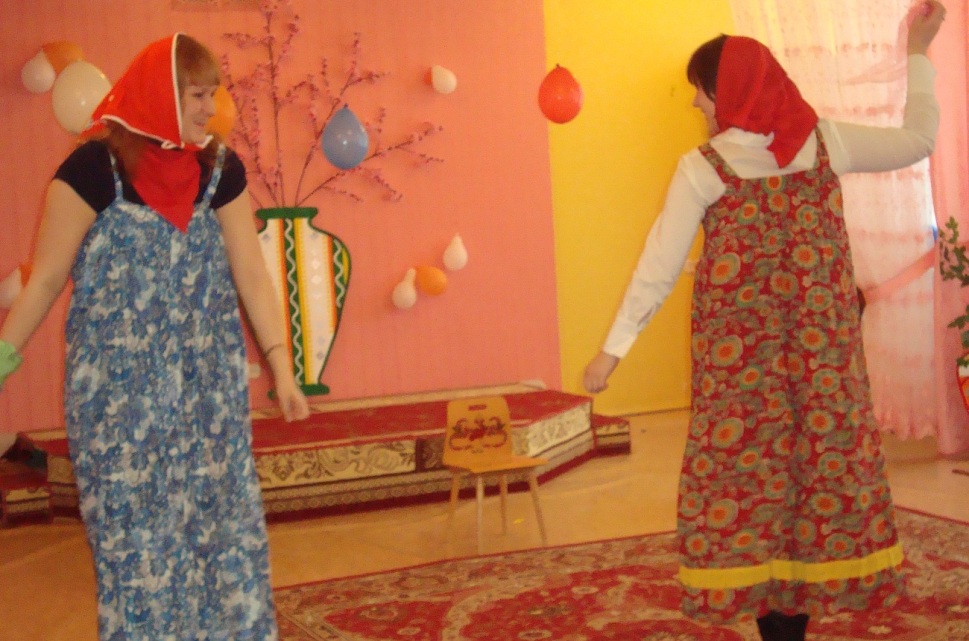 Основными   формами и методами являлись:
•	просмотры кукольных спектаклей  и беседы по ним;
•	игры – драматизации;
•	разыгрывание разнообразных этюдов, сценок, сказок, инсценировок;
•	упражнения по формированию выразительности исполнения текста и ролей, актерского мастерства;
•	упражнения по эмоциональному развитию детей.
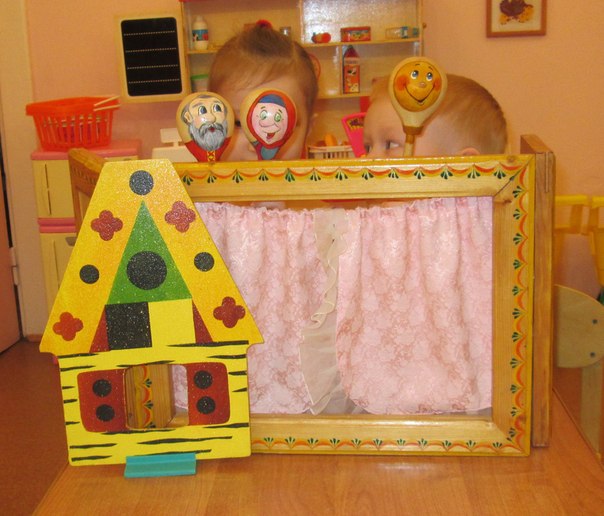 Мы даем ребятам задания: понаблюдать, запомнить, повторить поведение людей и животных, существование бытовых предметов в простейших ситуациях.
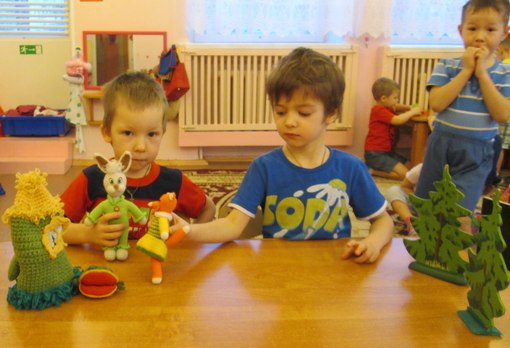 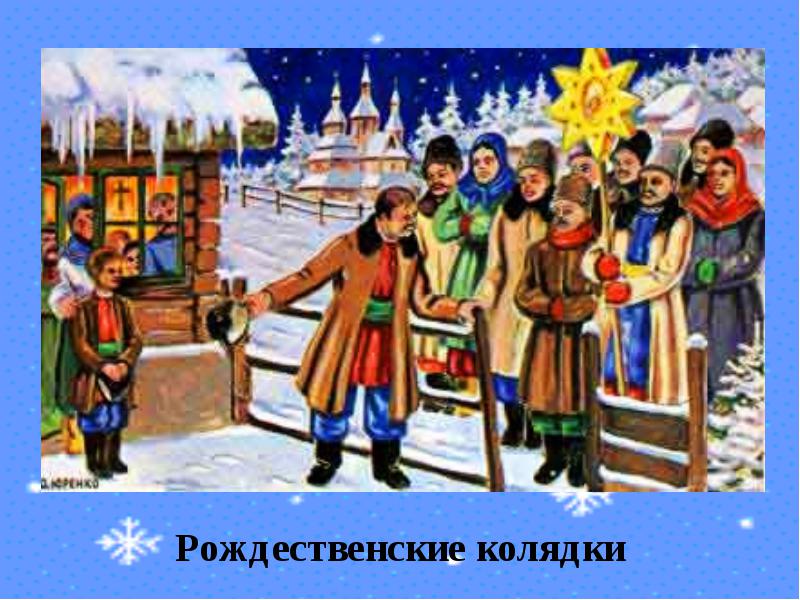 Огромное место в жизни ребят – дошколят занимают сказки. Мы пересказываем сказки, проводим беседы, отвечаем на поставленные вопросы, рассматриваем иллюстрации к сказкам, разыгрываем отдельные этюды, сценки, драматизируем отрывки или весь спектакль.
В наше время дети рано становятся зрителями, сначала у экранов телевизоров, кино, потом в кукольном театре. . Увиденное в театре расширяет кругозор детей, и надолго остаются у них в памяти: они делятся впечатлениями с товарищами, рассказывают о спектакле родителям.
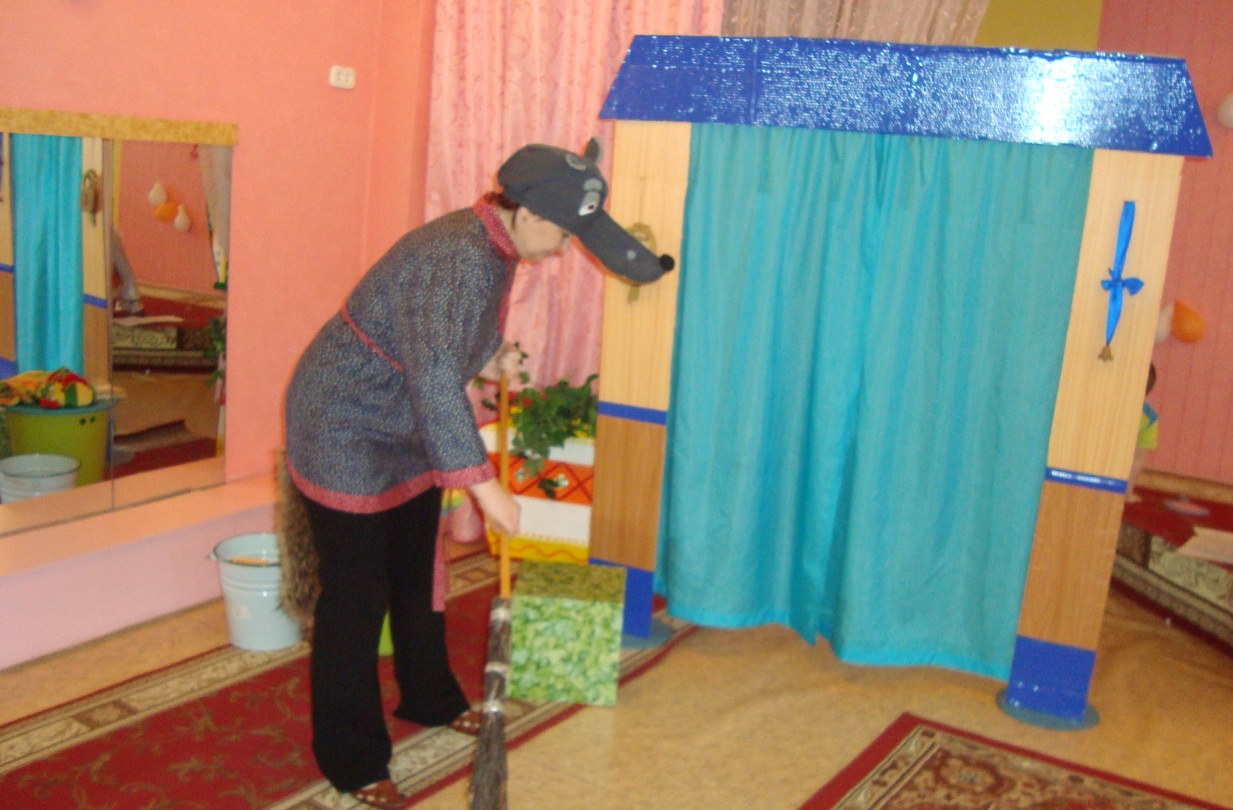 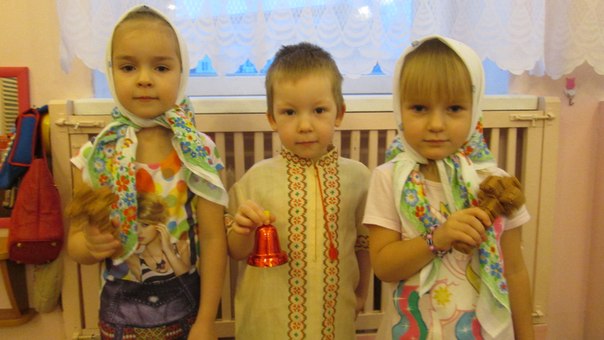 В результате проделанной работы мы выяснили для себя, что дети очень любят театр, сказки. Они с удовольствием участвуют в сценках, сказках и утренниках, становится более эмоциональными. При этом у них обогащается словарный запас, они становятся духовно богаче. Жизнь наших детей становится интересной и содержательной,
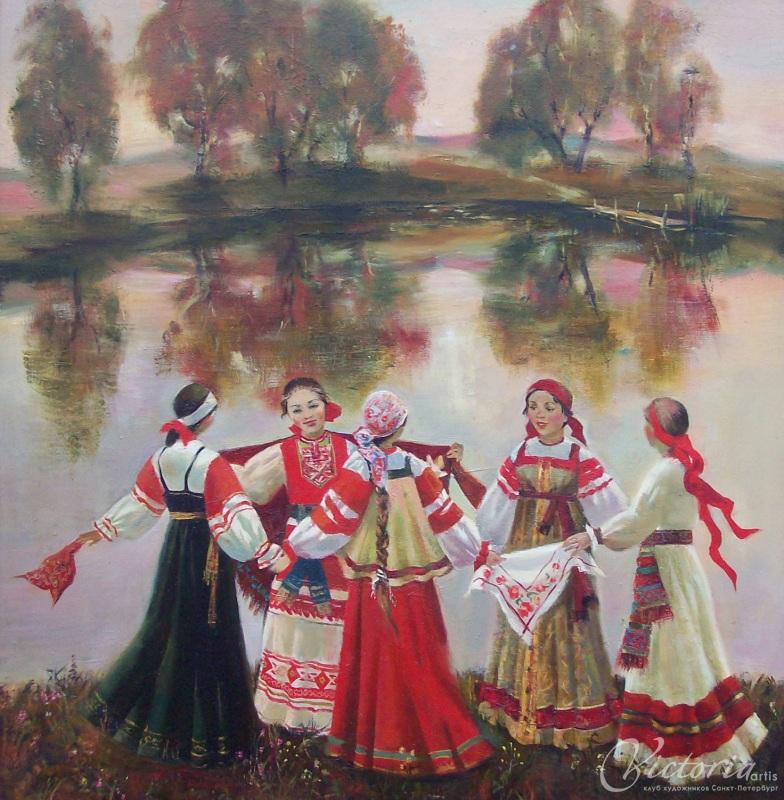